«Водяной пар»
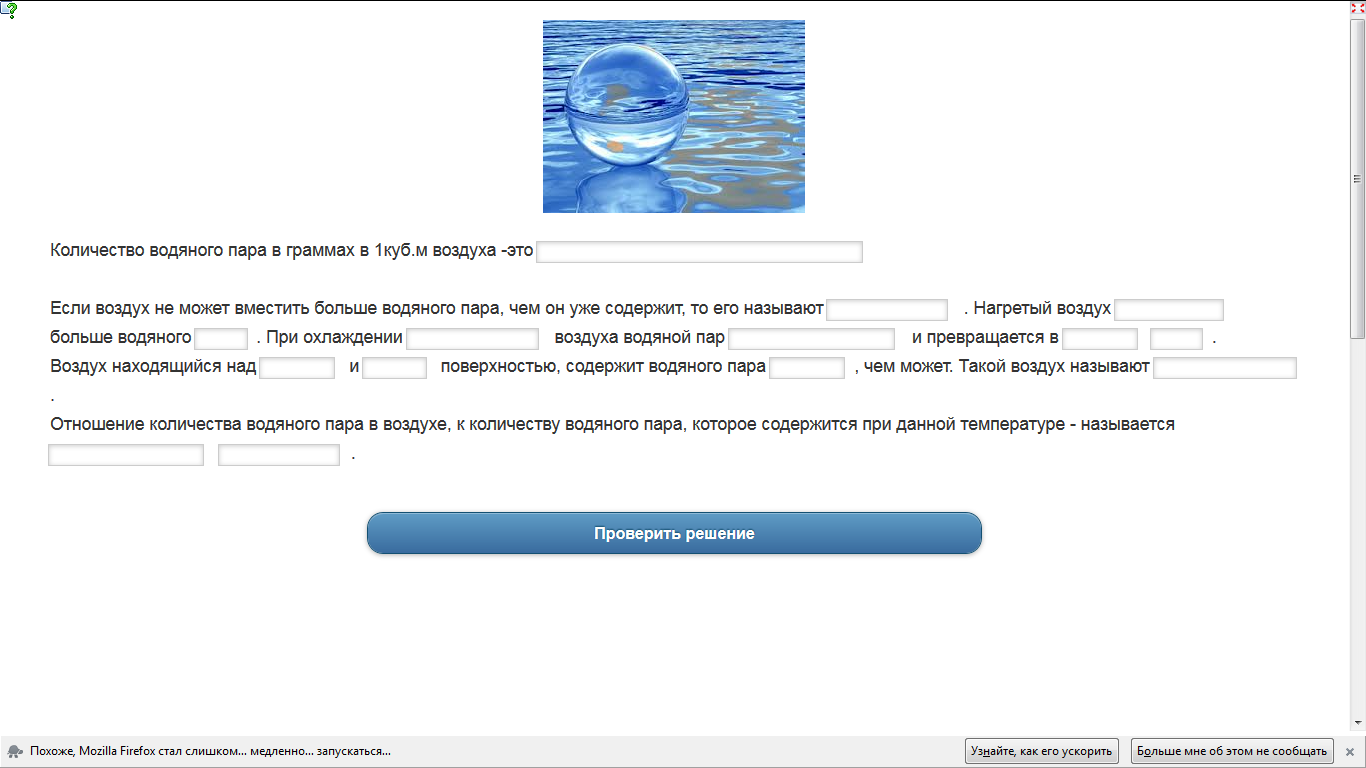